方   程
列方程解决实际问题
第2课时
冀教版  数学  五年级  上册
WWW.PPT818.COM
1.结合具体事例，经历自主尝试找等量关系，列方程解答稍复杂的相遇问题的过程。
2.能找出相遇问题中的等量关系，能列出方程并解答，能有条理地表达思考问题的过程。
3.能探索用方程解答相遇问题的有效方法，了解解决问题方法的多样化，获得自主解决问题的成功体验。
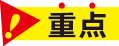 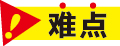 请说说路程、速度、时间的关系。
路程=速度×时间
速度=路程÷时间
时间=路程÷速度
那么相遇时间与什么有关？
总路程=速度和×相遇时间
速度和=总路程÷相遇时间
相遇时间=总路程÷速度和
甲、乙两列火车分别从北京和上海同时开出，相向而行，经过7小时相遇。甲车平均每小时行多少千米？
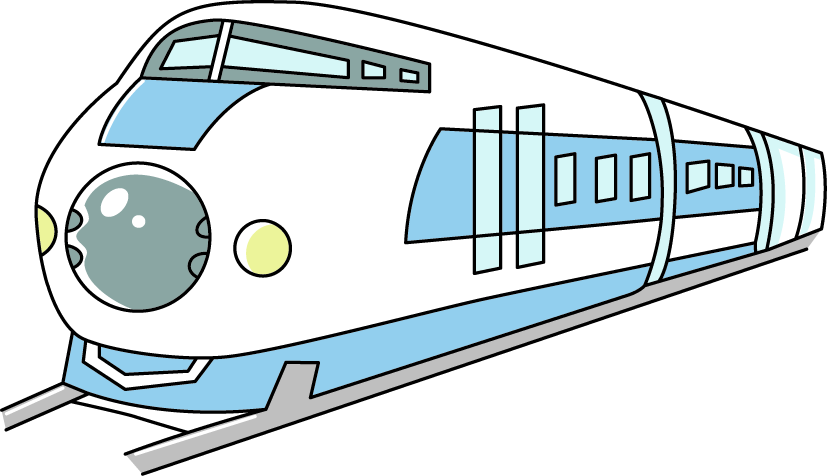 乙
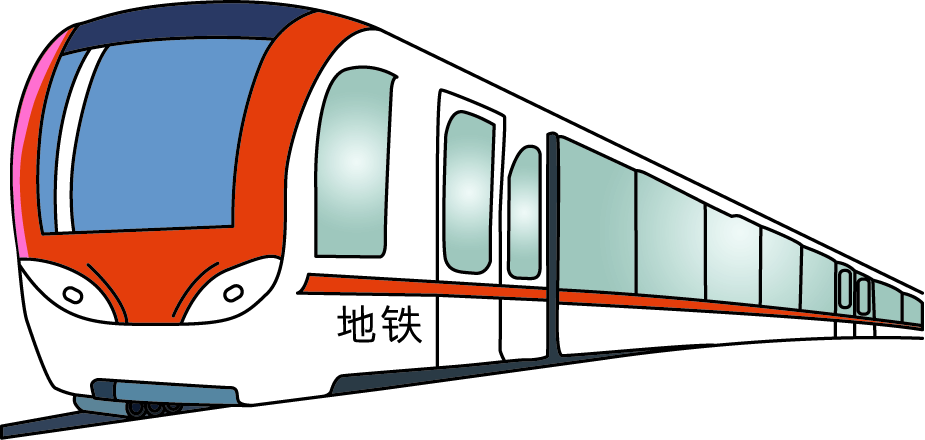 甲
？千米/时
87千米/时
上海
北京
1463千米
先找等量关系，再列方程。
我找的等量关系是：
甲车7小时行的路程＋乙车7小时行的路程＝1463千米
解：设甲车平均每小时行x千米。
7 x ＋87×7＝1463
  7 x ＋609＝1463
             7x＝854
              x ＝122
答：甲车平均每小时行122千米。
可以怎样检验？
7 x ＋87×7＝1463
  7 x ＋609＝1463
             7x＝854
              x ＝122
检验：7x+87×7=7×122+609=1463，解答正确。
我找的等量关系是：
甲车7小时行的路程＝总路程－乙车7小时行的路程
解：设甲车平均每小时行x千米。
7 x ＝1463－87×7
7 x ＝1463－609
7 x ＝854
    x＝122
答：甲车平均每小时行122千米。
我找的等量关系是：
(甲车速度+乙车速度)×7=总路程
解：设甲车平均每小时行x千米。
（87 + x）×7 ＝1463
           87+ x ＝209
                   x＝122
答：甲车平均每小时行122千米。
我找的等量关系是：
甲车速度+乙车速度=总路程÷7
解：设甲车平均每小时行x千米。
87 + x ＝1463÷7
87+ x ＝209
         x＝122
答：甲车平均每小时行122千米。
平平和乐乐同时从相距800m的两地相对走来，平平每分钟走46m，乐乐每分钟走54m，经过几分钟两人相遇?
1
解题思路：
根据相遇问题的基本特征:
两个物体同时从两地出发，相向而行，在途中相遇。
判断本题是相遇问题，根据速度和×相遇时间=总路程可以列出数量关系式。
平平和乐乐同时从相距800m的两地相对走来，平平每分钟走46m，乐乐每分钟走54m，经过几分钟两人相遇?
1
解：设经过x分钟两人相遇。
（46+54）x=800
100x=800
100x÷100=800÷100
x=8
答：经过8分钟两人相遇。
每袋大米重50千克，每袋面粉重25千克。这辆车上已装了48袋大米，还能装多少袋面粉？
2
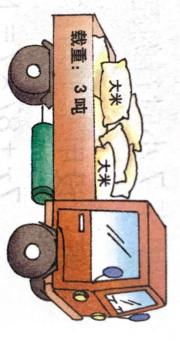 解：设还能装x袋面粉。
3吨＝3000千克
50×48＋25 x =3000
  2400＋25 x ＝3000
　　　　 25 x＝600
　　　　      x＝24
答：还能装24袋面粉。
张村和李村合修一条道路，他们各从本村一端开始同时施工，16天完成。完工时，张村比李村多修了80米。张村平均每天修75米，李村平均每天修多少米？
3
解：设李村平均每天修x米。
     75×16－16x＝80
        1200－16x＝80
　　　　      16x＝1120
　　　　          x＝70
答：李村平均每天修70米。
1．相遇问题的等量关系：(甲速度＋乙速度)×相遇时间＝总路程。
2．遇到追及问题的应用题，可以用(快速度－慢速度)×追及时间＝路程差这一等量关系来解决。
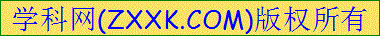 甲、乙两辆汽车同时从相距237千米的两个车站相向开出，经过3小时两车相遇。甲车平均每小时行38千米，乙车平均每小时行41千米。
1
根据题意找出不同的等量关系。
（1）
甲车3小时行的路程＋乙车3小时行的路程＝237千米
（2）
甲车3小时行的路程＝237千米－乙车3小时行的路程
（3）
甲、乙两车的速度和×3＝237千米
甲、乙两车从相距750km的两地同时开出，相向而行，5小时后相遇，甲车每小时行80km，乙车每小时行x km。
2
根据关系式列出方程：
( x＋80)×5＝750
（1）速度和×相遇时间＝总路程：
80×5＋5x＝750
（2）甲车行的路程+乙车行的路程＝总路程：
80＋x＝750÷5
周勇和李刚两家相距600m，他们同时从自己家出发，相向而行，经过4分钟后相遇。周勇每分钟走72m，李刚每分钟走多少米？
3
解：设李刚每分钟走 x m。
      4×(72＋x)＝600
             72＋x＝150
                   x ＝78
答：李刚每分钟走78米。
甲、乙两地相距441km，客车每小时行50km，比货车每小时快2km，两车同时分别从甲、乙两地相对开出，经过多少小时两车相遇？
4
解：设经过x小时两车相遇。
       (50＋50－2) x ＝441
　　　　         98 x＝441
　　　　              x＝4.5
答：经过4.5小时两车相遇。
甲、乙两辆汽车同时从相距207km的两地出发，相对开出，甲车每小时行46km，乙车的速度是甲车的1.5倍，经过多长时间两车相遇？
5
解：设经过x小时两车相遇。
      (46＋46×1.5) x ＝207
             (46＋69) x ＝207
　　　　       115 x ＝207
　　　　               x＝1.8
答：经过1.8小时两车相遇。
甲、乙两个工程队同时从两端开凿一条隧道，计划32天完成。甲队计划每天完成7米，乙队每天需要完成多少米？
6
解：设乙队每天需要完成x米。
         7×32+32x=480
             224+32x=480
                      32x=256
                           x=8
把你的算法和大家交流一下。
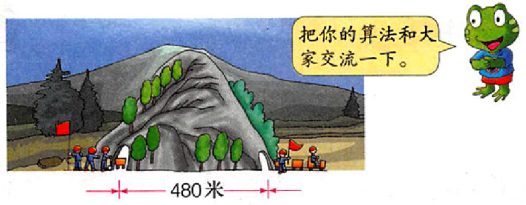 答：乙队每天需要完成8米。
甲、乙两艘轮船沿同一航线同时从上海开往青岛。经过18小时后，甲船在乙船后面，距乙船57.6千米。甲船平均每小时行32.5千米，乙船平均每小时行多少千米？
7
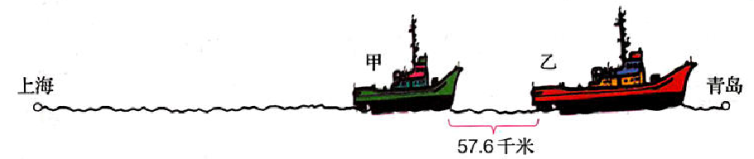 解：设乙船平均每小时行x千米。
      18x－32.5×18＝57.6
             18x－585＝57.6
                      18x＝642.6
　　　　             x＝35.7
答：乙船平均每小时行35.7千米。